Creating a script
create new blank document
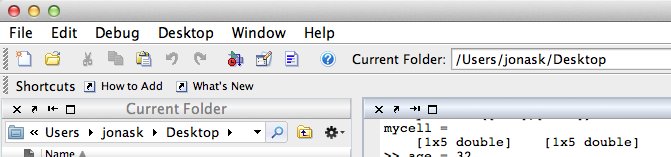 Editor options
Docking and undocking tabs
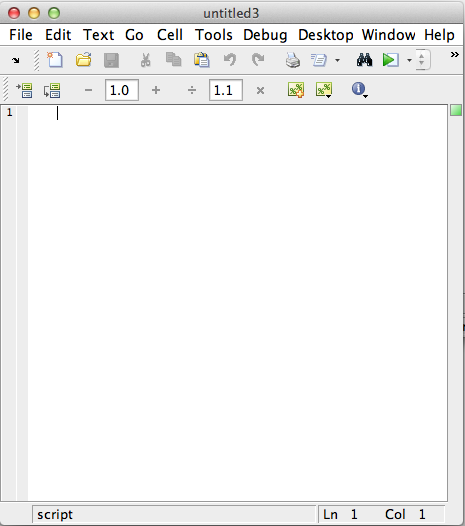 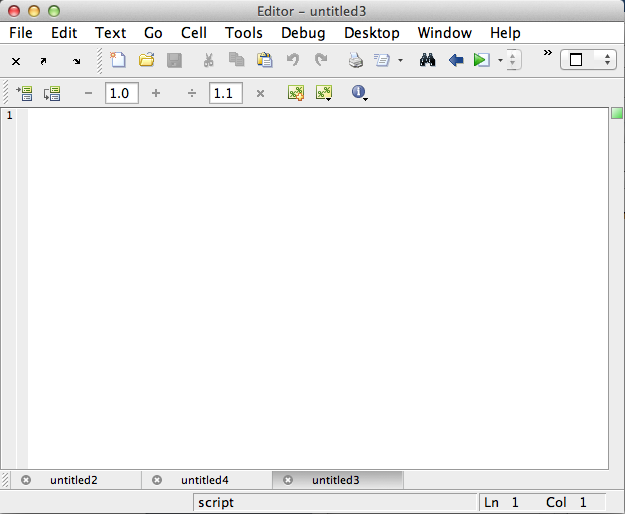 COMMAND WINDOW versus EDITOR
Command window
Commands are executed immediately when you press Return
Variables that are created appear in the Workspace
Cannot define functions here
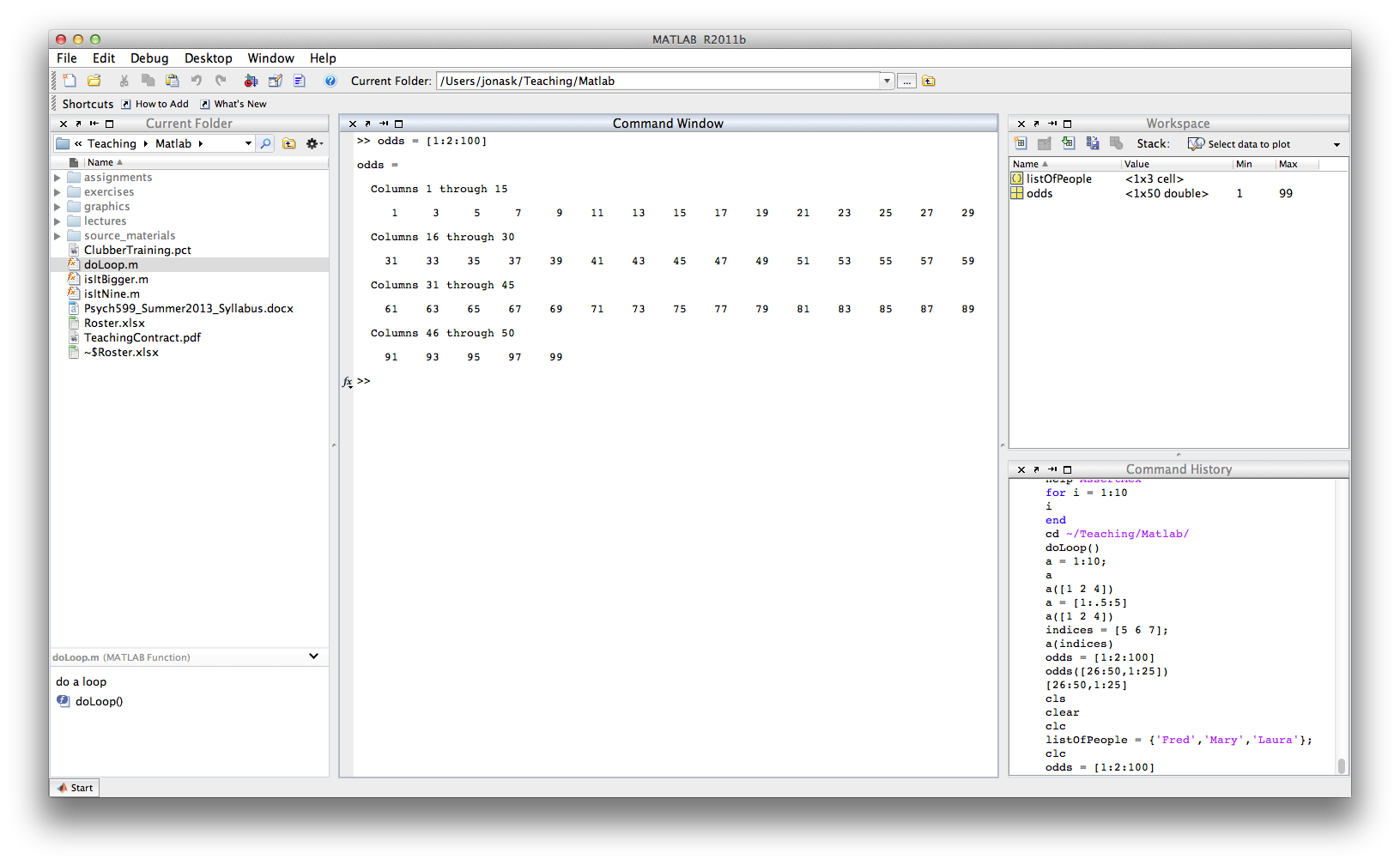 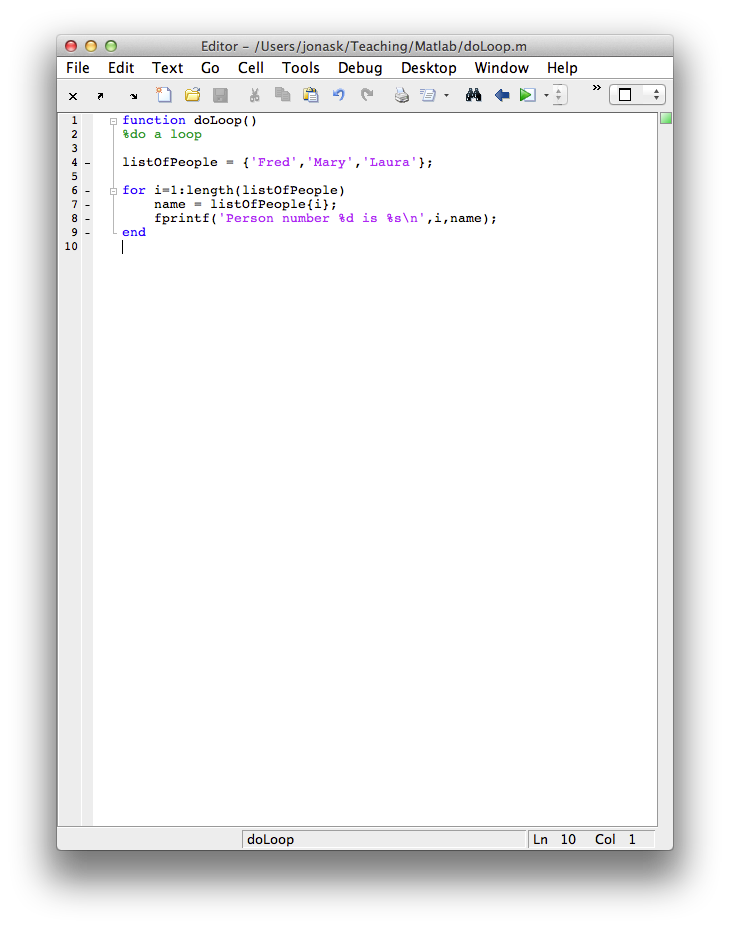 Editor
Commands are not executed right away*.  They will only be executed when you invoke the saved file from the Command Window.  When you do that, everything in the file will be executed, in order.
Variables created here will not appear in the Workspace before executing
You may define functions here
* if you want one or more lines from a file in the Editor to be executed immediately, you can do that:
	Highlight the part you want to execute
	Text menu -> Evaluate selection….
	or press Shift + F7 (on mac)
Writing scipts: M-Files
M-files are text files containing Matlab code (i.e. not just data) and are created/edited using Matlab Editor

The files are saved under the name *.m ( rather than *.mat)

NB A key problem that new users often face is that the directory in which the file was stored is not the current directory in Matlab.  Check on this!!!!
Your first script
% My first script

x = 5;
y = 6;
z = x + y
Save script as “myFirst.m”
>> myFirst
z =
    11
Your first script
% My first script

x = 5;
y = 6;
z = x + y
Save script as “myFirst.m”
EDITOR
>> myFirst
z =
    11
COMMAND WINDOW
Comments
Comments start with % and appear in green in the editor

Can appear on their own line, or on a line with code provided they are after the semicolon

Hint: you may use comments to temporarily disable lines of code

help edit
M-files example (script/module)
Write the days2go script:
date_now=clock;
next_year=date_now(1)+1;
date_eoy=[next_year 1 1 0 0 0];
diff_time=etime(date_eoy,date_now);
days=floor(diff_time/(60*60*24));
disp(sprintf(‘Days between now and end of year: %d’,days));
M-files example (script/module)
% write a program to display the number of whole days between now and the end of year
clear all; close all; % remove old variables & close old graphic windows
date_now=clock; % get current date and time
next_year=date_now(1)+1; % calculate next year
date_eoy=[next_year 1 1 0 0 0]; % date on Jan 1st midnight (end of year)
diff_time=etime(date_eoy,date_now);  %  difference in sec between eoy/now
days=floor(diff_time/(60*60*24)); % convert to days and round
disp(sprintf(‘Days between now and end of year: %d’,days)); % print out result

>> days2go
What is a function?
A function is a self-contained piece of code that accomplishes a specific function

It may take in certain variables (inputs), do something to them and return results (outputs) 

It has an INPUT, an OUTPUT and a name

It has it’s own, local (vs. global) variables
Function declarations
All functions must be declared, that is, introduced in the proper way.
code folding
result of the function
name of the function
parameters passed to the function
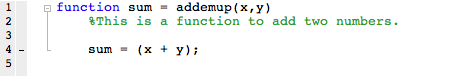 OUT
IN
Function declarations
Functions may return no variables:
function printAName(name)
	%Not very exciting.  Just prints a name.

	fprintf(‘The name is: %s\n’,name);
Or several:
function [avg,biggest,smallest] = getSomeStats(x)
	%Return some statistics on vector x

	avg = mean(x);
	biggest= max(x);
	smallest = min(x);
Scripts and Functions
Example 
Place the following  code into a ‘.m’ file, give it the name mymultiply.m and call it from the command line:

    function r = mymultiply(a, b)  %  function definition
	r = a*b; 	 % the actual code that does something
    return                 %  not really needed, but good practice
Scripts and Functions
Q: What is the difference between a Matlab script and a Matlab function ?
A: Variables in Matlab scripts are held in the main Workspace, and are always visible to you from the Workspace. Variables defined and used in functions are “private”, i.e. in context only within the “scope” of that function (i.e. in the function, as it is being executed).

Commands in the Workspace cannot see variables in the function, and vice versa. You can think of a function as having its own private Workspace.
Function variables are private
function private(x)
	x=1; y=2;
	disp(sprintf(‘x = %d’, x))
	disp(sprintf(‘y = %d’, y))
return

>> clear all
>> x=0
>> private(x)
>> x
>> y

>> help return
>> help end
Scripts and Functions
Q: So, if scripts and functions can’t see each others’ variables, what is the point ?
A: Privacy of functions guarantees that functions and scripts can’t accidentally modify variables in each other (very useful to avoid bugs in complex programs!)

Q: How can we access variables used by functions, and how can we make use of functions ?
A: By passing arguments in and out of the functions; this can be done either from the main command line, or from other functions, without limit.
Global Variables
If you really want more than one function to share a single copy of a variable, you can declare the variable as global in all functions that require access. Do the same thing at the command line if you want the main Workspace to access the variable.

function r = mymultiply(a, b) 
		global c; 	
      	r = a*b + c;  
       return

At the Workspace command prompt, you could enter c = 34   (for example), then call mymultiply with the a and b arguments that you wish to pass.

From experience, I avoid the use of global variables – because they have to be declared in every function that uses them, you are better off passing the variable into the function anyway. 

Top Tip: If the number of arguments you are passing into a function, or extracting at the output is getting very large, consider placing the arguments into the fields of a structure.
Useful videos
https://www.youtube.com/watch?v=ApsoSE5oKxs (Scripts 5 min)


https://www.youtube.com/watch?v=DrVQ7T8vR9I (Introduction to functions 6 min)

https://www.youtube.com/watch?v=47YrEouBB8M (Function Input/Output 22 min)

https://www.youtube.com/watch?v=OwHx_EtAs1k (Formal definition of functions 3 min)

https://www.youtube.com/watch?v=TlCGU4nLBog (Sub-functions 6 min)

https://www.youtube.com/watch?v=tNo3dQ9g47s (Scope 6 min)

https://www.youtube.com/watch?v=NjWPheOtdws (Advantages of functions 3 min)